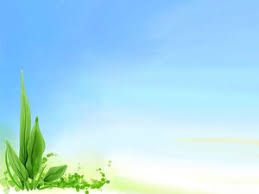 กองพัฒนานักศึกษา
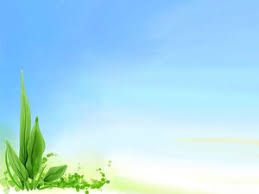 กองพัฒนานักศึกษา
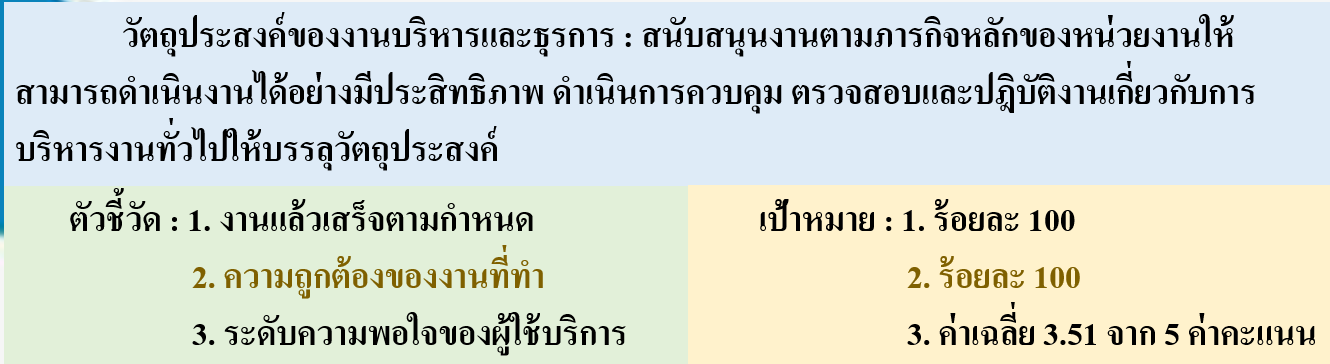 กลุ่มผู้รับบริการที่ทำการประเมิน : ผู้อำนวยการ บุคลากรกองพัฒนานักศึกษา
                                                        นักศึกษา อนม. สภานักศึกษา สโมสรนักศึกษา อาจารย์ที่ปรึกษากิจกรรมนักศึกษา
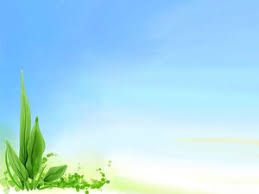 ตัวชี้วัด : 1. ร้อยละของนักศึกษที่เข้าร่วมกิจกรรมทั้ง 5 ด้าน 
                3. ความพึงพอใจในการให้คำปรึกษา  
               4. จำนวนเครือข่ายด้านกิจกรรมนักศึกษา
เป้าหมาย : 1. ร้อยละ 80 
                   2. ค่าเฉลี่ย 3.51 จากคะแนนเต็ม 5
                   3. ความสำเร็จในการประสานงานความร่วมมือระหว่างเครือข่าย ระดับ 3
กลุ่มผู้รับบริการที่ทำการประเมิน : ผู้อำนวยการ บุคลากรกองพัฒนานักศึกษา
                                                        นักศึกษา อนม. สภานักศึกษา สโมสร และอาจารย์ที่ปรึกษากิจกรรม
3. ความสำเร็จการประสานความร่วมมือกับหน่วยงานภายในและภายนอกมหาวิทยาลัย  (งานกิจกรรมนักศึกษา)
ระดับที่ 1  การประสานงานกับหน่วยงานทั้งภายในและภายนอกมหาวิทยาลัยเพื่อสนับสนุน                  
                การจัดกิจกรรมนักศึกษา (ประสานงานทั่วไป)
ระดับที่ 2  การสร้างเครือข่ายความร่วมมือด้านกิจกรรมนักศึกษากับหน่วยงานทั้งภายในและ
                ภายนอก  (การประสานงานและมีกิจกรรมที่สร้างความสัมพันธ์ร่วมกันและคาดหวังว่า
                จะมีการทำงานร่วมกันในอนาคต)
ระดับที่ 3  มีเครือข่ายให้การสนับสนุนการจัดกิจกรรมนักศึกษาในรายกิจกรรม (ระดับการทำงาน
                ร่วมกัน)
ระดับที่ 4  มีเครือข่ายให้การสนับสนุนการดำเนินกิจกรรมนักศึกษาอย่างต่อเนื่อง 
ระดับที่ 5  มีการลงนามความมือการดำเนินกิจกรรมนักศึกษา
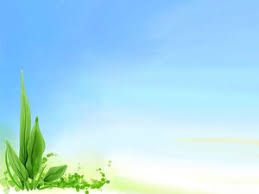 ตัวชี้วัด : 1. ค่าเฉลี่ยความพึงพอใจในคุณภาพการให้บริการของนักศึกษาที่มาขอรับบริการ (วัดทุกเรื่อง)
                2.  ร้านอาหารในโรงอาหารกลางมีมาตรฐานตามหลักสุขาภิบาลอาหาร 15 ข้อ
เป้าหมาย : 1. ค่าเฉลี่ย 3.51 จากคะแนนเต็ม 5

                  2. ร้อยละ 100
กลุ่มผู้รับบริการที่ทำการประเมิน : ผู้อำนวยการ บุคลากรกองพัฒนานักศึกษา
                                                        นักศึกษาที่มาขอรับบริการที่งานฯ ได้จัดให้ 
                                                         ผลการตรวจสอบมาตรฐานฯ ของร้านอาหารในโรงอาหารกลาง
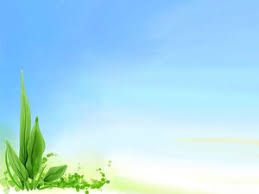 ตัวชี้วัด : 1. จำนวนนักศึกษาที่ทำผิดวินัย
               2. นักศึกษาได้รับการประกาศเกียรติคุณจากการทำความดี(ในทุกระดับ)
               3. จำนวนเครือข่ายด้านวินัยนักศึกษา
เป้าหมาย : 1. ลดลงร้อยละ 5
                  2. 10 คน
                  3. 20 เครือข่าย
กลุ่มผู้รับบริการที่ทำการประเมิน : ผู้อำนวยการ บุคลากรกองพัฒนานักศึกษา คณะกรรมการสอบสวนวินัยฯ
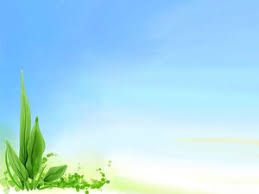 ตัวชี้วัด : 1.  จำนวนกิจกรรมที่มีการส่งเสริมด้านกีฬาให้กับ
                    นักศึกษา
               2. ค่าเฉลี่ยความพึงพอใจในคุณภาพการให้บริการ
                   ของนักศึกษาที่มารับบริการ
                3. รายได้ที่ได้จากการให้บริการ
เป้าหมาย : 1. ไม่น้อยกว่า 15 กิจกรรม

                  2. ค่าเฉลี่ย 3.51 จากคะแนนเต็ม 5

                  3  300,000 บาทต่อปี
กลุ่มผู้รับบริการที่ทำการประเมิน : ผู้อำนวยการ บุคลากรกองพัฒนานักศึกษา
                                                       นักศึกษาที่มารับบริการ และ หน่วยงานที่เข้ามาใช้บริการสถานที่จัดกีฬา
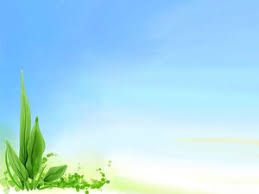 เป้าหมาย : 1. ค่าเฉลี่ย 3.51 จากคะแนนเต็ม 5

                  2. ลดลงร้อยละ 1
ตัวชี้วัด : 1. ค่าเฉลี่ยความพึงพอใจในคุณภาพการให้บริการ
                   ของนักศึกษาที่มารับบริการ
                2. ภาวะการเจ็บป่วยของนักศึกษา
กลุ่มผู้รับบริการที่ทำการประเมิน : ผู้อำนวยการ บุคลากรกองพัฒนานักศึกษา
                                                       นักศึกษาที่มารับบริการ
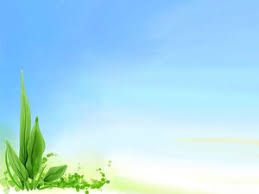 เป้าหมาย : 1. ค่าเฉลี่ย 3.51 จากคะแนนเต็ม 5
ตัวชี้วัด : 1. ค่าเฉลี่ยความพึงพอใจของนักศึกษาที่พักในหอพักของมหาวิทยาลัย (ในคุณภาพ ความปลอดภัย กฎระเบียบ การให้บริการเสริม และความเพียงพอของหอพักของมหาวิทยาลัย)
กลุ่มผู้รับบริการที่ทำการประเมิน : ผู้อำนวยการ บุคลากรกองพัฒนานักศึกษา
                                                       นักศึกษาหอพัก
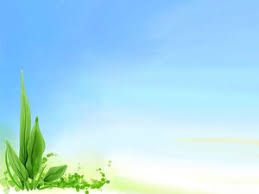 ตัวชี้วัด : 1. ค่าเฉลี่ยความพึงพอใจในคุณภาพการให้บริการ
                   ให้คำปรึกษาแก่นักศึกษาที่มารับบริการ
2. ค่าเฉลี่ยความพึงพอใจในคุณภาพการพิจารณาให้ทุนการศึกษา (เช่น timeline เกณฑ์ที่ใช้ กระบวนการพิจารณาและการติดตาม นศ.ที่ได้ทุน)
เป้าหมาย : 1. ค่าเฉลี่ย 3.51 จากคะแนนเต็ม 5

                   2. ค่าเฉลี่ย 3.51 จากคะแนนเต็ม 5
กลุ่มผู้รับบริการที่ทำการประเมิน : ผู้อำนวยการ บุคลากรกองพัฒนานักศึกษา  นักศึกษาที่มารับบริการให้คำปรึกษาและขอรับทุน 
คณะกรรมการพิจารณาทุน  ความพอใจชองแหล่งทุนเช่นการรายงานกลับ การติดตาม นศ.ที่ได้ทุนไป
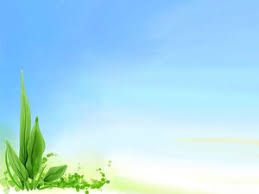 เป้าหมาย : 1. จำนวนนักศึกษาที่ได้รับการเตรียมความพร้อมในการ
                      ทำงานไม่น้อยกว่า 2,000 คน
                  2.  จำนวนแหล่งงานที่ให้บริการแก่นักศึกษาไม่น้องกว่า  
                       80 แหล่งงาน
                  3.  ความเห็นต่อการอำนวยความสะดวกจากหน่วยงานภายนอกที่มารับสมัครและสัมภาษณ์ 
                   4. ความพึงพอใจของนักศึกษาในการให้บริการข้อมูลข่าวสาร  ค่าเฉลี่ย 3.51
ตัวชี้วัด : 1.จำนวนนักศึกษาที่ได้รับการเตรียมความพร้อมในการทำงาน 
              2. จำนวนแหล่งงานที่ให้บริการแก่นักศึกษา
              3.  ประสานความร่วมมือและอำนวยความสะดวกแก่หน่วยงานภายนอกในการรับสมัครและสัมภาษณ์
               4. ความพอใจของนักศึกษาในการให้บริการข้อมูลข่าวสาร
กลุ่มผู้รับบริการที่ทำการประเมิน : ผู้อำนวยการ บุคลากรกองพัฒนานักศึกษา  นักศึกษาที่ร่วมโครงการเตรียมความพร้อมฯ และ                                                       หน่วยงานภายนอกที่มารับสมัครและสัมภาษณ์งาน
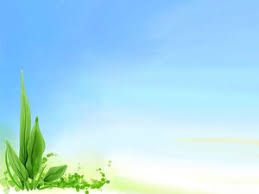 เป้าหมาย : 1. ค่าเฉลี่ย 3.51 จากคะแนนเต็ม 5

                  2. ร้อยละ 90
ตัวชี้วัด : 1. ความพึงพอใจการให้บริการของนักศึกษาที่รับบริการ
               2.  จำนวนนักศึกษาได้รับอนุมัติ ต่อจำนวนที่ยื่นความประสงค์ขอกู้ยืมเงิน กยศ.
กลุ่มผู้รับบริการที่ทำการประเมิน : ผู้อำนวยการ บุคลากรกองพัฒนานักศึกษา นักศึกษาที่ขอกู้ยืมเงินกองทุน กยศ.
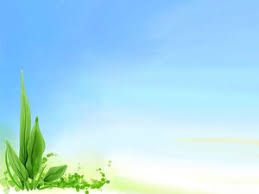 เป้าหมาย : 1. จำนวนกิจกรรมที่มีส่วนร่วมระว่างศิษย์เก่าแม่โจ้                      และมหาวิทยาลัยแม่โจ้ ไม่น้อยกว่า 12 กิจกกรรม/ปี
                  2. ระดับความสำเร็จของการจัดทำระบบฐานข้อมูลฯ 	      	     (ระดับความสำเร็จอยู่ใน ระดับ 3 )
	             1. วางแผน และจัดทำโครงการฯ
	             2. ประชุม หารือ และออกแบบระบบฐานข้อมูลฯ
	             3. ดำเนินการและจัดทำระบบฐานข้อมูลฯ
	             4. บันทึกข้อมูลศิษย์เก่าในระบบฐานฯ
	             5. การนำระบบฐานข้อมูลฯไปใช้ประโยชน์
	3.จำนวนข้อมูลข่าวสารที่ประชาสัมพันธ์ผ่านช่องทางสื่อต่างๆของมหาวิทยาลัยแม่โจ้ ไม่น้อยกว่า 120 เรื่อง/ปี
ตัวชี้วัด : 1. จำนวนกิจกรรมที่มีส่วนร่วมระว่างศิษย์เก่าแม่โจ้และมหาวิทยาลัยแม่โจ้
             2.1 ความสำเร็จในการจัดทำระบบฐานข้อมูลศิษย์เก่าแม่โจ้
             2.2 จำนวนบันทึกข้อมูลศิษย์เก่าแม่โจ้ที่ประสบความสำเร็จ
                   ในด้านต่างๆ ในระบบฐานข้อมูลฯ
              3. จำนวนข้อมูลข่าวสารที่ประชาสัมพันธ์ผ่านช่องทางสื่อต่างๆ
	ขอมหาวิทยาลัยแม่โจ้
กลุ่มผู้รับบริการที่ทำการประเมิน : ผู้อำนวยการ บุคลากรกองพัฒนานักศึกษา ศิษย์เก่าที่เข้าร่วมกิจกรรมกับมหาวิทยาลัย 
                                                       ศิษย์เก่าที่เข้ามาดูข้อมูลข่าวสารผ่านช่องทางที่เผยแพร่